Educazione Finanziaria e Alfabetizzazione Gestionale per Operatori ICHIDP European Consultants
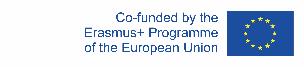 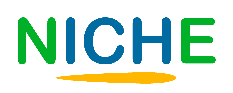 OBIETTIVI
Verificare i propri progressi nell’alfabetizzazione digitale
Avvicinarsi all’alfabetizzazione gestionale dal punto di vista EntreComp
Sfruttare nuovi strumenti, tecniche e metodologie per la gestione strategica
Competenze acquisite alla fine del modulo:
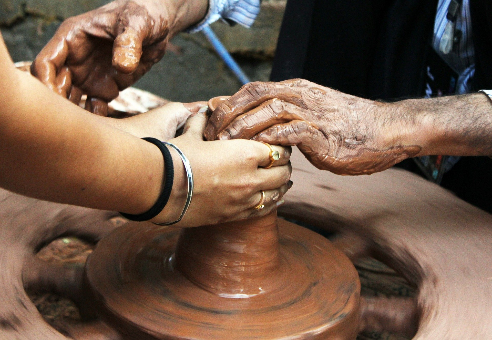 L’unità illustra un modulo progressivo composto da otto livelli che può essere utilizzato per determinare il proprio livello di competenza su una determinate competenza.
Il modulo presenta quadri operativi cosolidati per la gestione di attività nel settore ICH.
Saper formulare riferimenti specifici a competenze e sotto competenze EntreComp utili all’alfabetizzazione finanziaria.
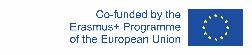 The European Commission's support for the production of this publication does not constitute an endorsement of the contents, which reflect the views only of the authors, and the Commission cannot be held responsible for any use which may be made of the information contained therein.
INDICE
Unità 1
Unità 2
Educazione Finanziaria e Alfabetizzazione Gestionale
Gli strumenti per la Gestione Strategica in ambito ICH
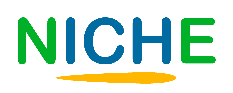 Unità 1
Sezione 1 – Educazione Finanziaria e Alfabetizzazione Gestionale: Note Introduttive

Il tema dell’educazione finanziaria è fondamentale e oggetto di svariati dibattiti. Tutte le organizzazioni internazionali importanti sono molto proattive nel fornire formazione in questo ambito.

La Banca Mondiale, l’OECD, l’Organizzazione Internazionale del Lavoro, le Nazioni Unite, hanno tutte creato il proprio programma volto al miglioramento dell’educazione finanziaria – con particolare interesse per le comunità svantaggiate e marginalizzate, paesi in via di sviluppo, aree rurali, donne e altri soggetti a rischio di esclusione socio economica. 

Inoltre, al momento la Commissione Europea sta collaborando con l’OECD oper sviluppare un Quadro Europeo di competenze finaanziarie (Financial Competence Framework for the EU).
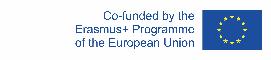 The European Commission's support for the production of this publication does not constitute an endorsement of the contents, which reflect the views only of the authors, and the Commission cannot be held responsible for any use which may be made of the information contained therein.
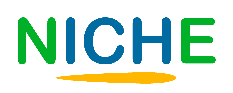 Unità 1
Sezione 2: Educazione Finanziaria e Alfabetizzazione Digitale: L’approccio EntreComp

Il Quadro delle competenze imprenditoriali sviluppato dal JRC dell’Unione Europea indica la “Alfabetizzazione Finanziaria ed Economica” come una competenza a sé stante da sviluppare e rafforzare, migliorando lo spirito d’iniziativa e l’intraprendenza.

L’alfabetizzazione finanziaria ed economica appartiene alla seconda area formativa del Quadro, quella collegata alle RESOURCES, insieme a:
Coscienza di sé e autoefficacia
Motivazione e perseveranza
Mobilitazione delle risorse
Mobilitazione degli individui
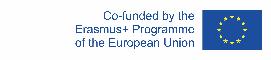 The European Commission's support for the production of this publication does not constitute an endorsement of the contents, which reflect the views only of the authors, and the Commission cannot be held responsible for any use which may be made of the information contained therein.
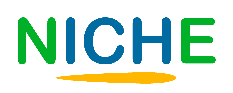 Unità 1
Sezione 2 – 2.4 Alfabetizzazione Finanziaria ed Economica 

La scelta della Commissione Europea di unire questa competenza alle altre elencate nella slide precedente è molto interessante: mentre le altre sono collegate alla mentalità e alle attitudini degli individui, la 2.4 è l’unica che prevede competenze tecniche.

Dal punto di vista della Commissione Europea, conoscere le basi di finanza e economia è una risorsa strategica al pari di essere motivati, concentrati e ispirati.

Questo è un elemento da tenere a mente quando ci si trova a fronteggiare una situazione difficile: la sfida è sia a livello mentale che a livello tecnico e settoriale.
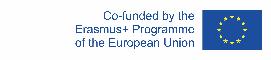 The European Commission's support for the production of this publication does not constitute an endorsement of the contents, which reflect the views only of the authors, and the Commission cannot be held responsible for any use which may be made of the information contained therein.
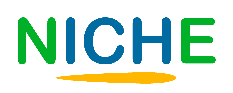 Unità 1
Section 3 – Approfondimento Sezione 2.4 (1)

Il Quadro definisce la competenza come segue:
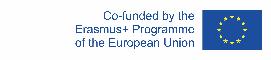 The European Commission's support for the production of this publication does not constitute an endorsement of the contents, which reflect the views only of the authors, and the Commission cannot be held responsible for any use which may be made of the information contained therein.
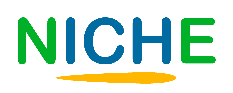 Unità 1
Sezione 3 – Approfondimento Sezione 2.4 (1)

Analizzando la tabella della slide precedente, possiamo notare come il focus della competenza 2.4 sia tridimensionale:

Bilancio e struttura dei costi
Processo decisionale attento all’aspetto finanziario
Sostenibilità operativa

In altre parole, l’EntreComp unisce nella stessa area formativa le aspirazioni imprenditoriali e la resilienza al profitto concreto e reale dell’idea: un ottimo spirito d’iniziativa e una forte motivazione possono portare ad un disastro economico se i numeri (ossia le finanze) non vengono valutati razionalmente…

Una buona idea non necessariamente è realizzabile a livello finanziario (ad esempio ha bisogno di investimenti troppo grandi o non ha margine di profitto). Mentre un’idea che genera profitto è sempre da sviluppare e portare avanti.
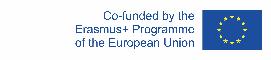 The European Commission's support for the production of this publication does not constitute an endorsement of the contents, which reflect the views only of the authors, and the Commission cannot be held responsible for any use which may be made of the information contained therein.
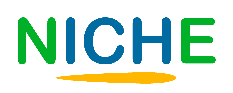 Unità 1
Sezione 4 – Educazione Finanziaria e Alfabetizzazione Gestionale: tematiche e sotto competenze 

Il Quadro EntreComp indica quattro tematiche collegate alla competenza n. 2.4 fondamentali alla comprensione delle basi dell’economia e della finanza:

Comprendere concetti economici e finanziari
Budget
Trovare finanziamenti
Comprendere le tassazioni

Per ognuna di queste tematiche gli utenti possono auto valutare il proprio livello di competenza utilizzando il modello di progressione in 8 livelli sviluppato dal Quadro e applicato generalmente ad ogni competenza.
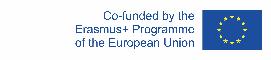 The European Commission's support for the production of this publication does not constitute an endorsement of the contents, which reflect the views only of the authors, and the Commission cannot be held responsible for any use which may be made of the information contained therein.
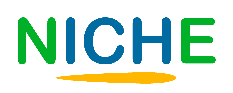 Unità 1
Sezione 4 – Alfabetizzazione Economia e Finanziaria: Comprendere concetti economici e finanziari

Questa competenza consiste nell’apprendere le terminologie comuni utilizzate in ambito aziendale e gestionale:
KPI
Break even point
Domanda, offerta e prezzo di mercato
Azioni vs. obbligazioni
Elasticità della domanda rispetto al prezzo
Economie di scala
Economie di apprendimento
Strategic Business Unit
Strategia di diversificazione
Catena del valore
Eccetera.
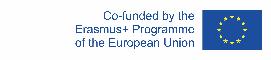 The European Commission's support for the production of this publication does not constitute an endorsement of the contents, which reflect the views only of the authors, and the Commission cannot be held responsible for any use which may be made of the information contained therein.
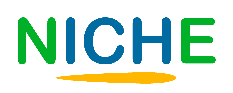 Unità 1
Sezione 4 – Alfabetizzazione Economica e Finanziaria: Budget.

Saper fare il bilancio consiste nel saper prevedere quanta liquidità servirà per ogni categoria d’azione.

Ogni funzione necessita una determinata quantità di risorse economiche per essere realizzata: il budget finale assegnato a ogni funzione/processo/gruppo (in base alla categoria di appartenenza) sarà il risultato di valutazioni affidabili fondate su dati passati di riferimento.  

Un buon bilancio si ottiene con l’esperienza: acquisendo esperienza e esempi pratici gli imprenditori saranno poi più esperti e si orienteranno meglio nelle decisioni di budget future.

Esistono diversi metodi applicabili alla pianificazione del bilancio e alla previsione; verranno analizzati nella seconda parte di questo modulo.
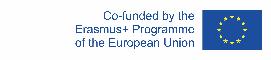 The European Commission's support for the production of this publication does not constitute an endorsement of the contents, which reflect the views only of the authors, and the Commission cannot be held responsible for any use which may be made of the information contained therein.
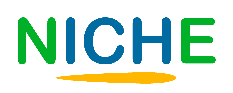 Unità 1
Sezione 4 – Alfabetizzazione Finanziaria ed Economica: Trovare Finanziamenti 

… Ossia trovare persone disposte ad investire nell’idea dell’organizzazione/azienda in cambio di un tasso d’interesse. 

La fonte “tradizionale” di finanziamento è la banca. Tuttavia, al giorno d’oggi, esiste un largo numero di investitori privati e pubblici che si occupano di finanziamenti:

Super angels
Angels
Venture Capitalists
Crowdfunding
Opportunità di finanziamento Europee
Fondi Strutturali
Programmi dell’UE 

Per ulteriori informazioni si rimanda all’unità 2.
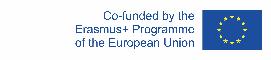 The European Commission's support for the production of this publication does not constitute an endorsement of the contents, which reflect the views only of the authors, and the Commission cannot be held responsible for any use which may be made of the information contained therein.
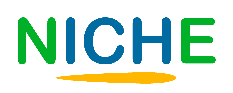 Unità 1
Sezione 4 – Alfabetizzazione Finanziaria ed Economica: Comprendere le Tassazioni

Il Quadro definisce la comprensione delle tassazioni come segue:
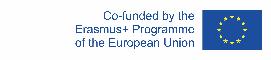 The European Commission's support for the production of this publication does not constitute an endorsement of the contents, which reflect the views only of the authors, and the Commission cannot be held responsible for any use which may be made of the information contained therein.
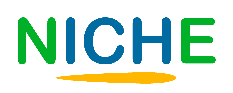 Unità 2
Sezione 1 – Gli strumenti per la gestione strategica e aziendale: introduzione all’unità

Durante questa unità verranno forniti agli utenti gli strumenti e i modelli necessari per elaborare strategie all’interno della propria organizzazione. 

Gli strumenti che seguono rappresentano le basi dell’alfabetizzazione strategica, e supporteranno gli utenti in:

Comprendere meglio le potenzialità concrete della propria attività
Trovare nuove opportunità e modi per colmare i vuoti del mercato
Cercare di raggiungere il vantaggio competitive e prestazioni maggiori

 Va tenuto a mente che questi strumenti non sono stati creati per un’industria o un settore specifico. Di conseguenza possono essere applicati al settore del Patrimonio Culturale Immateriale e ai mercato nei quali si opera normalmente.
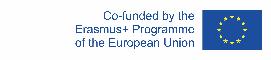 The European Commission's support for the production of this publication does not constitute an endorsement of the contents, which reflect the views only of the authors, and the Commission cannot be held responsible for any use which may be made of the information contained therein.
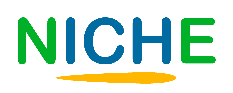 Unità 2
Sezione 2 – Strutture di Modelli Aziendali (Business Model Canvas, BMC) (1)
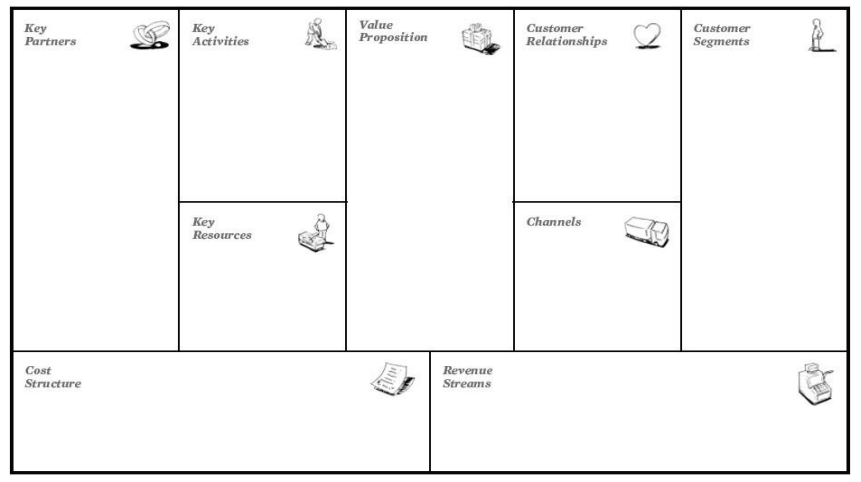 Fonte: Osterwalder, Alexander (2005). “What is a business model?”
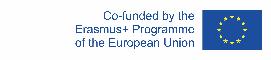 The European Commission's support for the production of this publication does not constitute an endorsement of the contents, which reflect the views only of the authors, and the Commission cannot be held responsible for any use which may be made of the information contained therein.
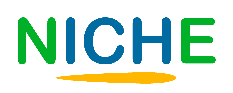 Unità 2
Sezione 2 – Strutture di modelli aziendali (2)

Ad oggi il BMC è lo strumento favorito da imprenditori alle prime armi e imprenditori più navigati quando si tratta di inquadrare e concettualizzare la struttura aziendale della propria organizzazione.

Con il termine “modello aziendale” si indica il modo in cui l’azienda/organizzazione genera valore e insegue la sostenibilità economica.

Il modello BMC dovrebbe essere stampato e compilato dai partecipanti attraverso post-it, disegni, grafiche… tutto ciò che si pensa possa contribuire al raggiungimento dell’obiettivo finale. Solitamente è un’attivita che viene svolta in Gruppo ma non ha limiti: i partecipanti possono fare un brainstorming collettivo e cercare di identificare gli elementi chiave che costituiscono il modello aziendale.

Il BMC include nove gruppi di risorse ai quali gli elementi chiave potrebbero fare riferimento. Non ha una struttura standard: gli utenti possono procedere come meglio credono nel riempire il modello. Tuttavia, la prossima slide mostra un tentativo di definizione di line guida per la compilazione.
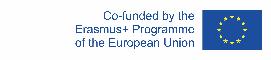 The European Commission's support for the production of this publication does not constitute an endorsement of the contents, which reflect the views only of the authors, and the Commission cannot be held responsible for any use which may be made of the information contained therein.
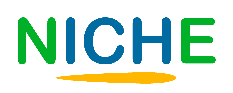 Unità 2
Sezione 2 – Strutture di modelli aziendali (3)
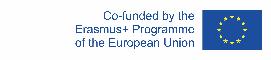 The European Commission's support for the production of this publication does not constitute an endorsement of the contents, which reflect the views only of the authors, and the Commission cannot be held responsible for any use which may be made of the information contained therein.
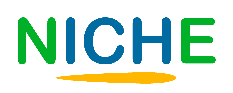 Unità 2
Sezione 3 – Bilancio e struttura dei costi (1)

Riprendiamo in questa sezione la tematica del Bilancio nel Quadro EntreComp, per presentare le metodologie più comuni volte a  strutturare I costi e stabilire il bilancio: 

ANALOGICO: analisi comparativa con esperienze passate simili 

PARAMETRICO: ricalcolare dati passati sulla base delle circostanze correnti

TOP-DOWN: partendo dal totale, stabilire il budget per ogni categoria

BOTTOM-UP: dal budget stabilito per ogni categoria, generare il budget totale e discuterlo.
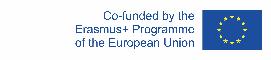 The European Commission's support for the production of this publication does not constitute an endorsement of the contents, which reflect the views only of the authors, and the Commission cannot be held responsible for any use which may be made of the information contained therein.
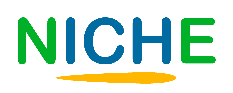 Unità 2
Sezione 3 – Bilancio e struttura dei costi (2)

Esiste un metodo per fissare il bilancio migliore degli altri? No.

La metodologia varia in base al contesto – ad esempio se abbiamo a nostra disposizione dati ed informazioni passate sicuramente utilizzeremo il metodo ANALOGICO:

In generale, lo stanziamento del bilancio dovrebbe seguire tre criteri guida:
Coerenza 
Impatto
Sostenibilità


In altre parole, deve rispondere alla domanda:  il budget stanziato è coerente con le risorse assorbite dal compito/Processo/Gruppo di lavoro ecc?
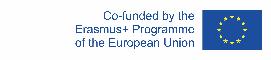 The European Commission's support for the production of this publication does not constitute an endorsement of the contents, which reflect the views only of the authors, and the Commission cannot be held responsible for any use which may be made of the information contained therein.
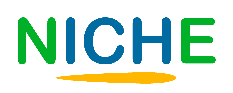 Unità 2
Sezione 4 – Catena del Valore di Porter (1)
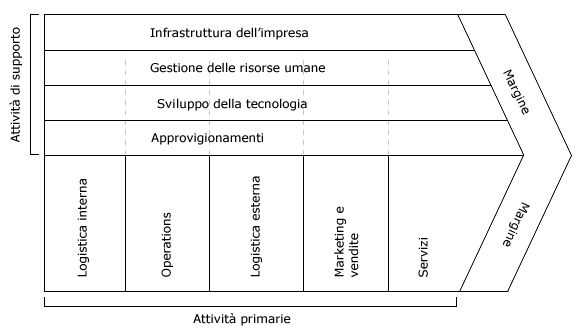 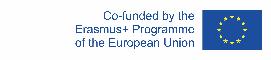 The European Commission's support for the production of this publication does not constitute an endorsement of the contents, which reflect the views only of the authors, and the Commission cannot be held responsible for any use which may be made of the information contained therein.
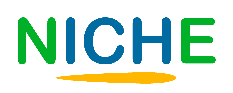 Unità 2
Sezione 4 – Catena del Valore di Porter (2)

Un altro modello utile a definire il valore di un’azienda è la cosiddetta Value Chain. Secondo questo modello, l’organizzazione consiste in un processo di attività in corso che trasformano materie prime in prodotti e servizi finali per i consumatori. 

Le attivita aziendali sono divise in due categorie:

Attività Primarie: quelle che contribuiscono direttamente alla creazione di prodotti/servizi (output).

Attività di Supporto: quelle che servono a processare gli input, e senza le quali le attivita primarie non potrebbero generare gli output.
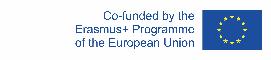 The European Commission's support for the production of this publication does not constitute an endorsement of the contents, which reflect the views only of the authors, and the Commission cannot be held responsible for any use which may be made of the information contained therein.
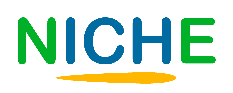 Unità 2
Sezione 5 – Le Cinque Forze di Porter (1)
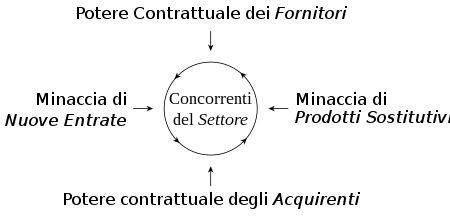 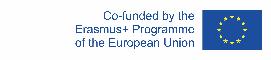 The European Commission's support for the production of this publication does not constitute an endorsement of the contents, which reflect the views only of the authors, and the Commission cannot be held responsible for any use which may be made of the information contained therein.
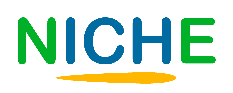 Unità 2
Sezione 5 – Le Cinque Forze di Porter (2) 

Michael Porter è il fautore anche di un’altra pietra miliare della gestione aziendale strategica.

Il modello delle cinque forze rappresenta un quadro utile ad analizzare e stabilire le dinamiche di competizione all’interno di un determinato settore/campo. Comprende cinque variabili (“forze”) che vanno a costituire le sfide competitive da affrontare per ogni azienda:

Nuovi concorrenti 
Potere di negoziazione dei fornitori
Potere di negoziazione degli acquirenti
Prodotti (o servizi) sostitutivi 
I competitor stessi

Per ulteriori dettagli, si rimanda a: How Competitive Forces Shape Strategy, HBR,  Michael E. Porter.
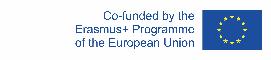 The European Commission's support for the production of this publication does not constitute an endorsement of the contents, which reflect the views only of the authors, and the Commission cannot be held responsible for any use which may be made of the information contained therein.
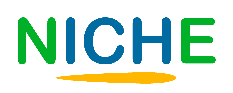 Unità 2
Sezione 5 – Nuove forze all’orizzonte: Integrare il modello Porter

Altri autori hanno integrato al modello Porter il loro contributo e identificato altre fonti utilizzabili per migliorare il potenziale competitivo di un’azienda:

Tasso di crescita aziendale. Le aziende che crescono velocemente accelerano le dinamiche competitive e attraggono più investimenti. 

Tecnologia e innovazione. Le nuove tecnologie cercano di migliorare i margini di competizione (ad esempio miglio esperienza d’acquisto, miglior fruibilità del prodotto, ma anche semplicemente più efficienza = riduzione dei costi = margini di profitto più alti). 

Governo. Una forza indipendente che può influenzare il corso del vantaggio competitivo di molte industrie (difesa, salute, energia, eccetera). 

Prodotti e servizi complementari. Se tutta l’azienda automobilistica diventasse elettrica, cosa accadrebbe alle compagnie petrolifere?
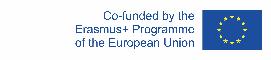 The European Commission's support for the production of this publication does not constitute an endorsement of the contents, which reflect the views only of the authors, and the Commission cannot be held responsible for any use which may be made of the information contained therein.
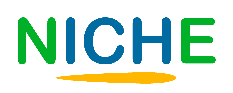 Unità 2
Sezione 6 – Il ciclo DEMING (1)
Deming, W.E., 1950. Elementary Principles of the Statistical Control of Quality, JUSE.
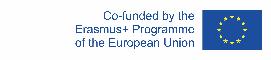 The European Commission's support for the production of this publication does not constitute an endorsement of the contents, which reflect the views only of the authors, and the Commission cannot be held responsible for any use which may be made of the information contained therein.
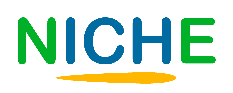 Unità 2
Sezione 6 – Il ciclo DEMING (2)
 
Leggendo un manuale di gestione, si incappa molto facilmente in termini quali Lean Manufacturing, Total Quality Management (TQM), Just In Time (JIT): metodi di revisione applicati nelle industrie giapponesi a partire dalla seconda metà dell’ultimo secolo.

In realtà tutti questi metodi si ispirano ad un autore americano, W. Edwards Deming, che venne a contatto con le industrie giapponesi dopo la Seconda Guerra Mondiale.

Ad oggi, il ciclo DEMING resta uno degli strumenti più consolidate ed affidabili per valutare i processi gestionali e la loro conformità agli standard di monitoraggio interno. 

Il modello si è diffuso ampiamente grazie alla sua facilità di utilizzo e linearità.
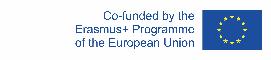 The European Commission's support for the production of this publication does not constitute an endorsement of the contents, which reflect the views only of the authors, and the Commission cannot be held responsible for any use which may be made of the information contained therein.
GRAZIE